WELCOME
KY’s Project SCOPE:         
Supporting Children of the Opioid Epidemic

November 30, 2021
1
[Speaker Notes: Caroline slides 1 through 10]
Final Session this Series
Next Steps for Supporting Children with NAS and FASD, Caroline Gooden and Christine Hausman
Welcome participants from fall 2020 and fall 2021!
2
[Speaker Notes: Caroline]
Session Outcomes
Participants will share key learnings from SCOPE sessions
Participants will share ideas for promoting use of SCOPE information
Participants will give feedback for SCOPE Session Summary Sheets
3
Thanks to our Experienced Facilitators!
SOUTHERN BLUEGRASS: Sincere Holmes, Tammy Riley 
TWO RIVERS: Taylor Tucker, Sharon Norris
NORTHERN BLUEGRASS: Karen Cottengim, Lynn Ray 
EASTERN: Lloyd Bonse, Tonya Jernigan
JEFFERSON AND SALT RIVER:  Melissa Hampton, Hans Petersen
THE LAKES and CUMBERLAND: Glenna Gamble, Morgan Eversole, Tanya Torp, April Brown
We wouldn't have had such great participation without you!
4
Today’s Schedule
3:30pm Eastern time; procedures for call; child challenge summary
3:40pm Revisiting the Importance of Peer Support Specialists: Amanda Metcalf and Morgan Eversole
4:00pm Breakout groups discuss 1) take-aways from sessions; 2) who else needs these resources; 3) what additional resources would be helpful; and 4) what format of information is most helpful for use
4:15pm Large group share breakout results
4:25pm Introduction to SCOPE Session Summary Sheets, #1 Trauma-Informed Intervention and #2 Sensory Development
4:30pm Breakouts: select Trauma-Informed Intervention OR Sensory Summary Sheet; discuss strengths and items to add 
4:45pm Discuss Summary Sheets; final wrap up for series
5
Session Procedural Reminders 1
First and last name, agency in zoom profile; cameras on
Enter name, email in chat each time for attendance
Take care of needs during session
Protect confidentiality of all persons discussed
Engage actively for most learning
6
[Speaker Notes: Caroline]
Session Procedural Reminders 2
Use person-first language (child born substance exposed; family with child with neonatal abstinence syndrome)
Session recorded and close captioned (turn on in zoom)
Ask questions anytime in chat
Judgment free zone; respect all viewpoints
7
[Speaker Notes: Caroline]
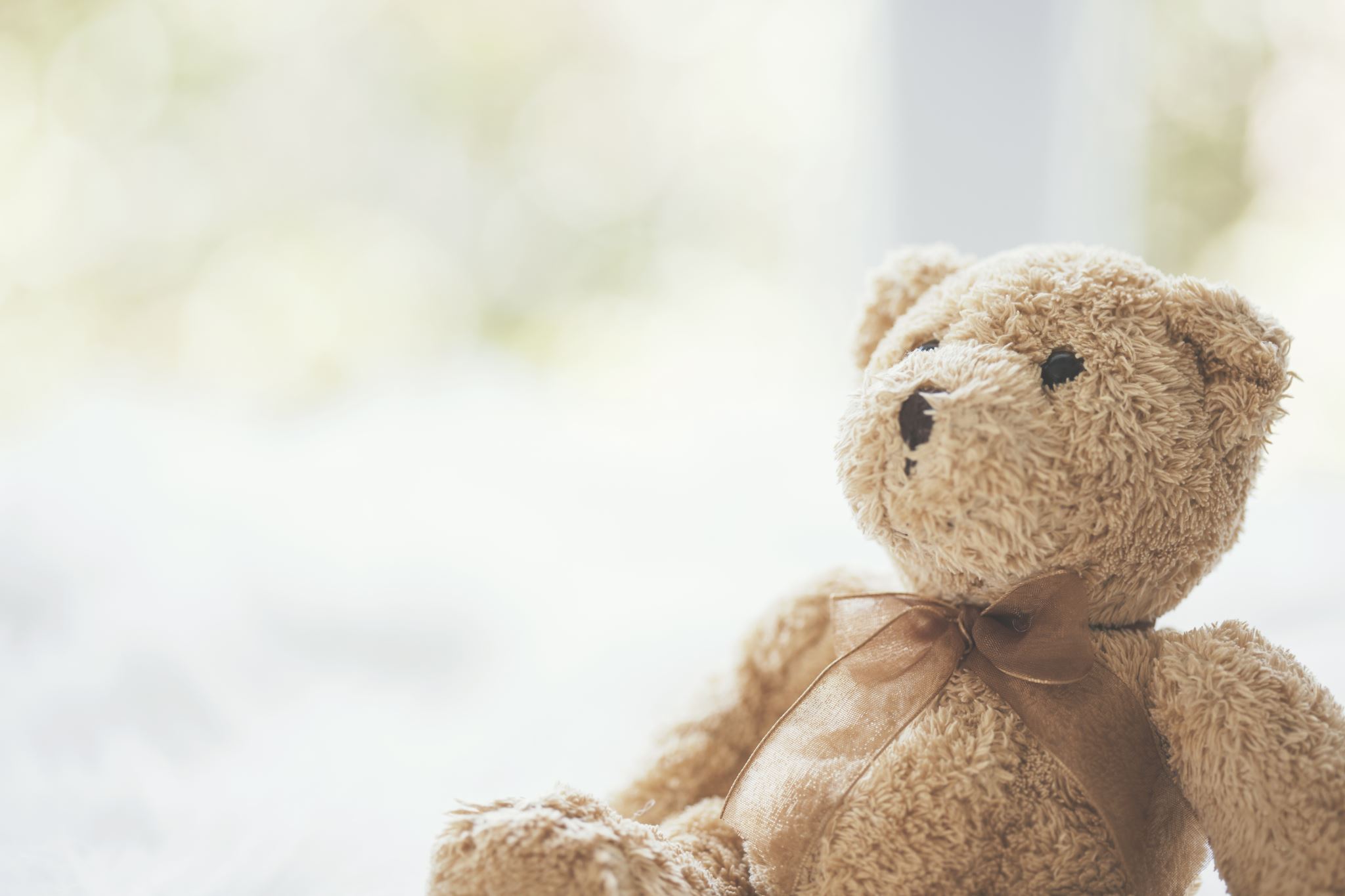 Child and Family Strengths for “Katie”
Katie is affectionate, active, 3-year-old
Katie loves music
Katie has foster family
Family pursuing possible FAS diagnosis
Family enrolled Katie in preschool
8
[Speaker Notes: Caroline]
Child and Family Needs
Katie's early history not known
Katie is small for age, sensitive to touch, may have delayed speech
Katie attends briefly 
Katie struggling in preschool and doesn't want to go
Family does not have diagnosis 
Family investigating other placements
Family wants speech therapy
9
[Speaker Notes: Caroline]
Strategies
Investigate music classes
Use music and song to teach Katie
Pursue referral for speech and occupational therapy
Pursue diagnostic evaluation
Pursue public preschool
10
Local school district for preschool services
Early Childhood Consultant Program: Mental health services http://www.eccpct.com/
Head Start for speech, occupational, physical therapy  https://www.acf.hhs.gov/ohs
Easter Seals: OT/PT/Speech  https://www.easterseals.com/
Resources for Child and Family
11
Resource Materials and Zoom (Brandon)
Resource materials including CEU information available at https://www.hdilearning.org/project-scope-echo-series-fall-2021/ 
Please contact brandon.cannada@uky.edu for assistance with technology
Rejoin zoom anytime bounced off at https://uky.zoom.us/j/88941045919
Please be patient as Brandon assigns you to small groups
12
[Speaker Notes: Brandon]
First Breakout Groups
Discuss; Select recorder and reporter
1) Take-aways from sessions
2) Who else needs these SCOPE resources? 
3) What additional resources would be helpful? 
4) What format of information is most helpful for use?
13
Reports from Breakout Groups
1) Take-aways from sessions
2) Who else needs SCOPE resources
3) Additional resources that would be helpful
4) What format of information is most helpful for use
14
Introduce SCOPE Summary Sheets (Juliet)
Summary Sheet 1: Trauma-Informed Interventions (Miriam Silman here as resource) 
Summary Sheet 2: Sensory Development
15
[Speaker Notes: CHRISTINE start here?]
Second Breakout Groups
For the second breakout session, select your group based on one of the two topics below. 
In groups, list strengths and recommendations for the summary sheet. Select a recorder and reporter.
1: Trauma-Informed Intervention OR
2: Sensory Development
16
Large Group Discussion of Summary Sheets
Share feedback for:
1: Trauma-Informed Intervention
2: Sensory Development
17
Evaluation
Please complete session and final evaluations 
Incentives: 
Random drawing based on this session’s evaluations 
Book choices will be emailed to those who attended 8 sessions and completed 8 evaluations 

POLL: Do you need a general completion certificate for your records and/or CEUs (in addition to ECE-TRIS credit)?
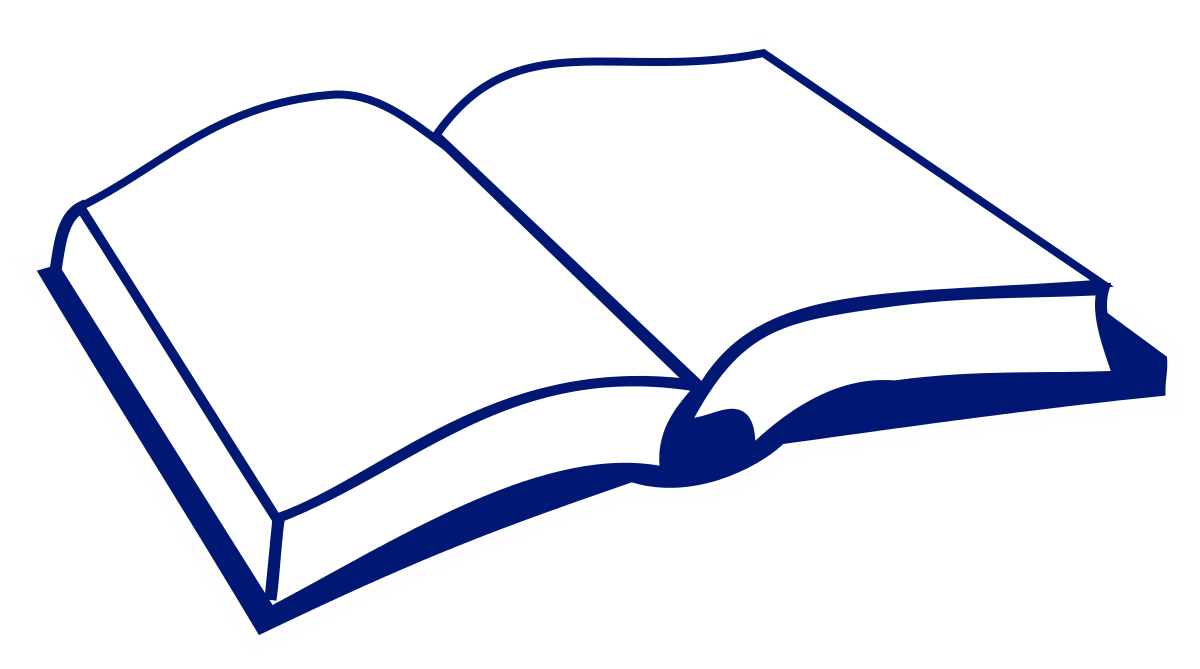 This Photo by Unknown Author is licensed under CC BY-SA
18
[Speaker Notes: Mikaela and Brandon

Mikaela]
Send Final Feedback
Project Director: caroline.gooden@uky.edu
Lead Facilitator and CEUs: christine.hausman@uky.edu
Technology: brandon.cannada@uky.edu
Evaluation: Mikaela.roark@uky.edu
Research Assistant: Juliet.souders@uky.edu
 Stay tuned for spring 2022 series focusing on mental health needs of providers who serve children with NAS and their families!
19
[Speaker Notes: Christine]